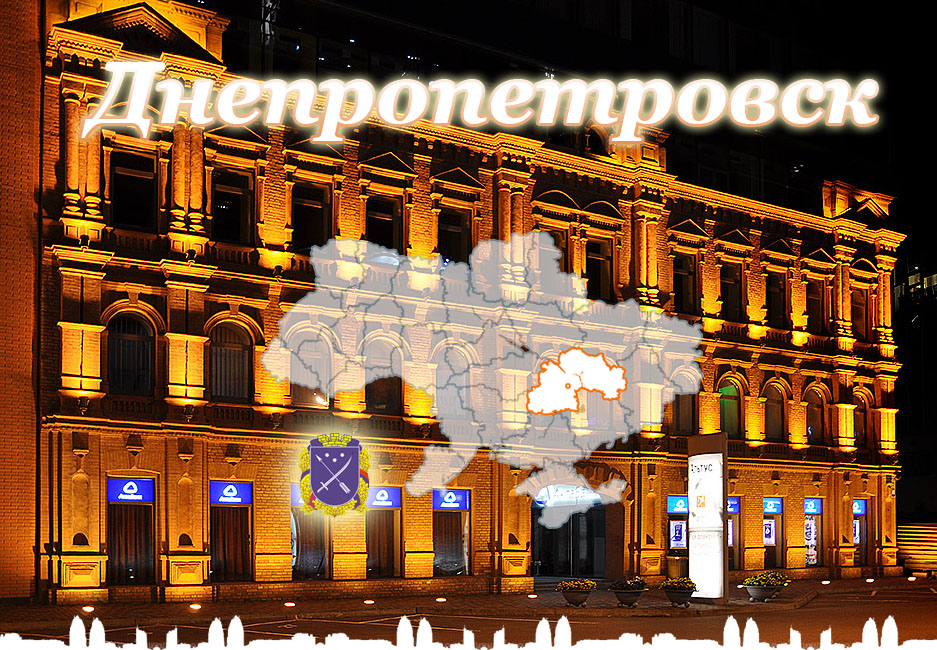 Герб Днепропетровска
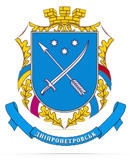 Третий по численности населения город Украины, областной центр, расположен на крутых берегах Днепра в месте впадения в него крупного левого притока - р. Самары.
Екатеринослав  (название Днепропетровска до 1929г. в честь Екатерины II) относится к городам, возникшим во время колонизации Российской империей южно-украинских земель. Для управления уже освоенными землями необходим был административный центр, которым и должен был стать Екатеринослав.
Город был заложен Г. Потемкиным в 1777г. в месте слияния рек Самары и Кильчени (в районе нынешнего Новомосковска) как губернский город.
Официальной датой основания является 1787г., когда Екатерина II  во время путешествия по вновь приобретенным южным землям заложила первый камень в строительство Преображенского собора.
Павел I после смерти Екатерины II переименовал в 1797 г. Екатеринослав в Новороссийск. Однако в 1802 году городу возвращается первоначальное название и он становится центром крупнейшей Екатеринославской губернии..
В 1926 г. и нашему городу придумали новое «сложное» имя – из названия реки Днепр и фамилии видного большевика, Григория Петровского, начинавшего трудовую деятельность в Екатеринославе, токарем на Брянском заводе (всем известная Петровка).
Город расположен на берегах реки Днепр. Левый и правый берега соединяют мосты :

Самый первый мост Амурский, он был построен в 1884 году,
Самый молодой - Южный мост, он открыт в конце 2000 года,
Кайдакский мост был открыт в ноябре 1982 года, его длина 1732 метра,
Центральный мост- самый длинный в Украине,
Самый красивый мост - Мерефо - Херсонский железнодорожный.
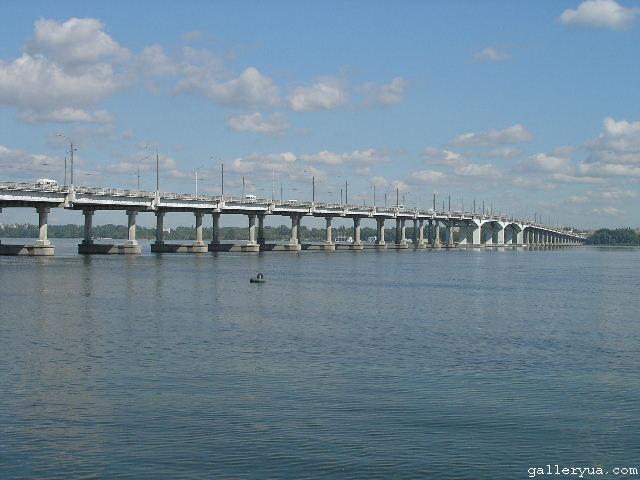 В Днепропетровске самая длинная набережная в Европе, которая тянется вдоль правого берега Днепра более чем на 23 км.
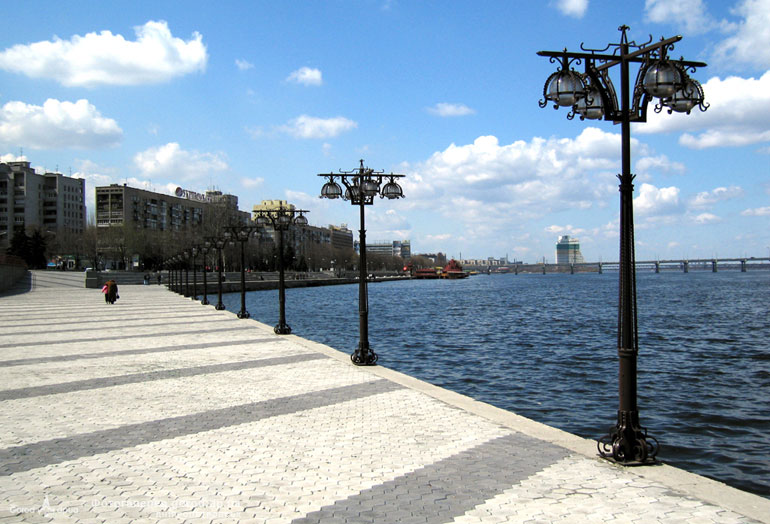 В 2005 году недалеко от берега был установлен Фонтан - Лебедь. Он может вращаться и "махать крыльями". Высота его центральной струи достигает 50 метров.
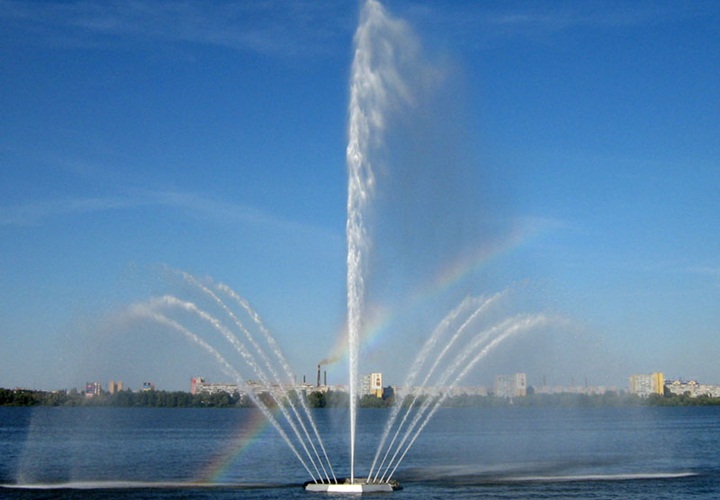 В Днепропетровске живет более одного миллиона человек. До 1987 года он был закрытым городом, так как на его заводах выпускали ракеты.
В декабре 1995 года был открыт метрополитен он состоит из 6 станций, его длина составляет 7,8 км. Днепропетровск крупный узел железных и шоссейных дорог, имеется международный аэропорт.
В городе построены дома - небоскребы. В 1983 году на жилом массиве Победа построен жилой 28 - этажный дом. В 2005 году на улице Дзержинского построен жилой комплекс "Башни", который состоит из двух башен похожих друг на друга.
В городе построены современные центры развлечения : "Материк", "Дафи", "Апполо", "Караван", "Мост-Сити центр", "Вавилон", в которых можно не только отдохнуть с комфортом, но и сделать всевозможные покупки.
Хотя город и является промышленным гигантом, но он также интересен и своей историей. Город богат на исторические места, памятники, музеи, театры, храмы, парки.
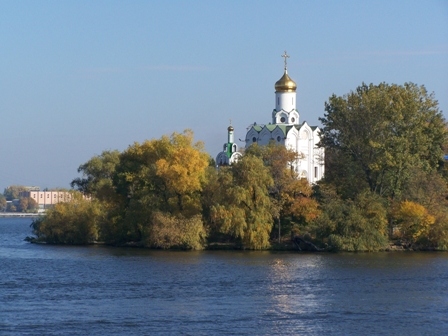 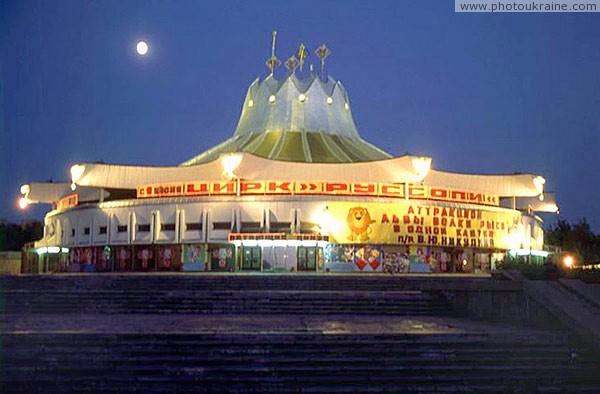 ПАРК ЛАЗАРЯ ГЛОБЫ - ЦЕНТРАЛЬНЫЙ ПАРК ДНЕПРОПЕТРОВСКА
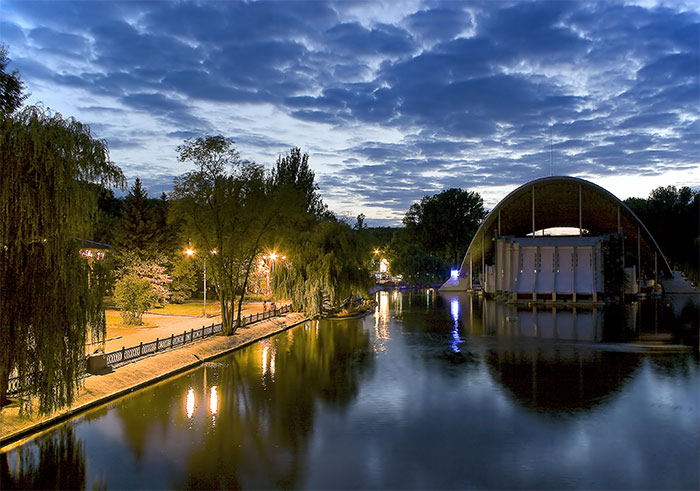 Парк Лазаря Глобы - второй старейший парк Днепропетровска и практически ровесник города.
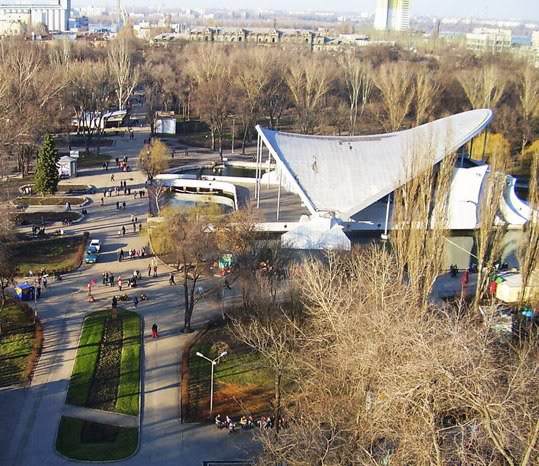 Отважный военный и увлеченный садовник,  есаул  Лазарь Остапович  Глоба ушел в отставку и  поселился на берегах Днепра в 1743 г. в слободе Половица.
    А напротив  Монастырского острова построил  четыре мельницы и посадил сад. Вскоре этот сад перешел во владения Потемкина, и сегодня называется парком Шевченко.
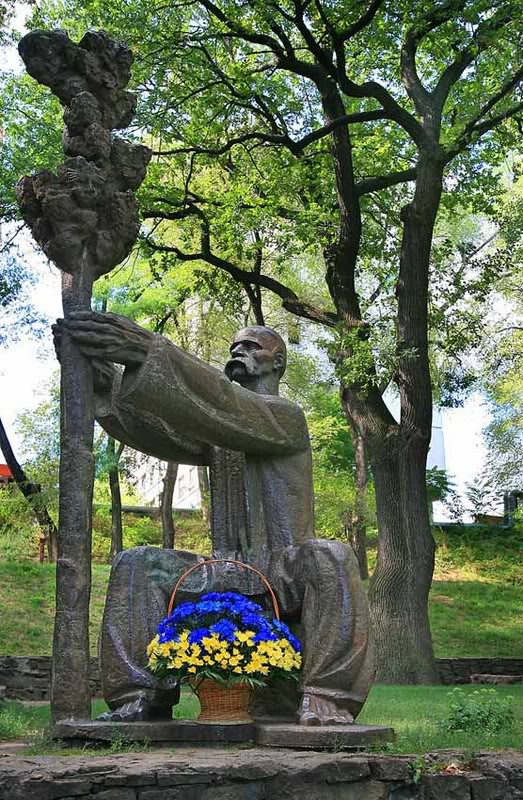 А Лазарь Глоба посадил новый сад. Который сейчас называется его именем - Лазаря Глобы.
В  1858  году  сад разделили на две части. Городская - открытая для публики. В технической размещались опытные участки, оранжереи, а также возникла школа садоводства и огородничества. После Октябрьской революции Городской и Технический сады соединили в один парк и до 1930 года  полностью реконструировали и перепланировали территорию.
Во времена правления Сталина вход в парк со стороны проспекта был выполнен в стиле "сталинский ампир" (1949 год).
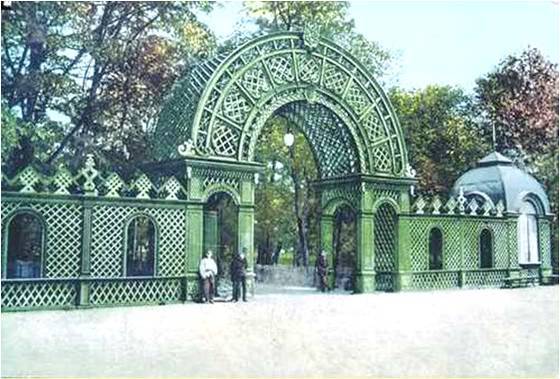 В тридцатые годы парк сменил несколько названий,  но в 1939 г. парк  долго назывался   именем погибшего великого летчика Валерия Чкалова. 
    В 1992 г. парку присвоили имя запорожского казака Лазаря Глобы. В 1998 году парк стал "Центральным  детским", но остался любимым и для молодежи, и для старших поколений.
В Городском парке в середине ХХ века появилась  статуя Самсона.
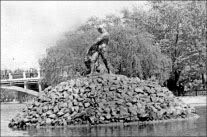 Но спустя несколько лет назад на месте "Самсона" в центре озера появились фонтан и скульптура "Маленький принц".
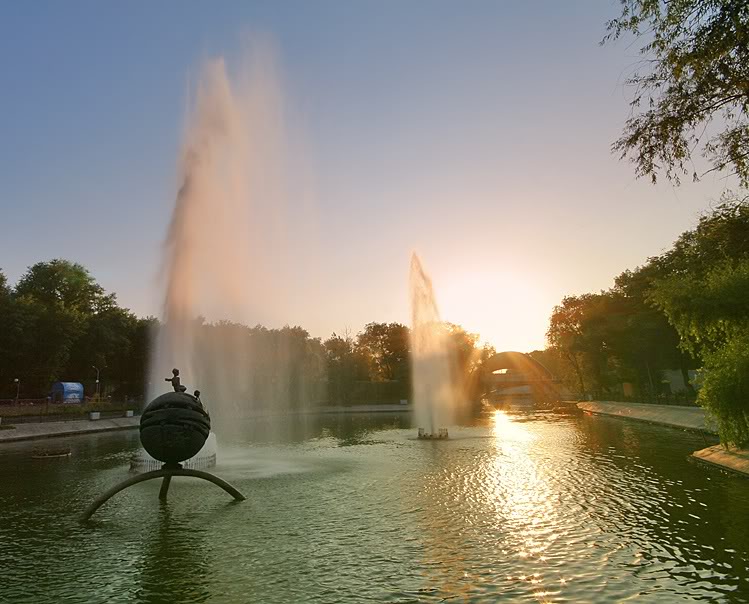 Наш Центральный парк  очень напоминает уменьшенную копию Центрального парка в Нью-Йорке.
    Сегодня парк Лазаря Глобы - центральное место городских гуляний и праздничных мероприятий. Большая территория, разнообразные ландшафты, аттракционы для детей и красивые виды для романтиков - что еще нужно для отдыха...